Major Periods of Church History
Early Church
Medieval Church
Reformation
Modern Church
AD 33
600
1517
1648
The Early Church
Persecuted Church
Imperially Sanctioned Church
33 – Death, Burial, & Resurrection of Christ
313 - Edict of Milan
325 – The Council of Nicaea
410 – Rome sacked by Visigoths
354-430 – Augustine of Hippo
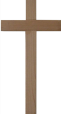 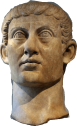 First Century
Second Century
Third Century
Fourth Century
Fifth
Century
Sixth
Century
AD 1
100
200
300
400
500
600
The Medieval Church
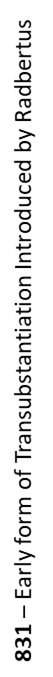 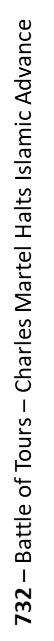 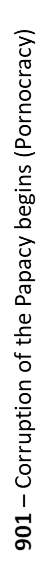 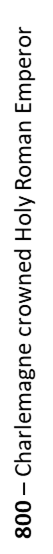 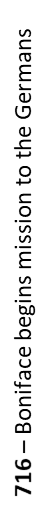 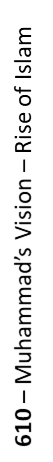 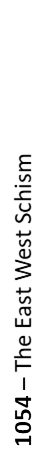 1151 – Peter Lombard writes the standard theological textbook
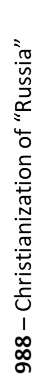 1274 – Thomas Aquinas writes the Summa Theologica
1380 – Wycliffe supervises English Bible translation
1309–1377 – The Babylonian Captivity of the Papacy
1096 – 1204 – The Crusades
1456 – Gutenberg produces first printed Bible
590 – 604 – Pope Gregory the Great
1227 – Beginning of the Inquisition
1415 –  Jan Hus burned at stake
1285 – 1349 – William of Ockham
1347–1400 – The Black Plague
7th Century
8th Century
9th Century
10th Century
11th
Century
12th
Century
13th
Century
14th
Century
15th
Century
600
700
800
900
1000
1100
1200
1300
1400
1500
The Reformation
1517 – Luther’s 95 Thesis Nailed to the Door at Wittenberg University
1536 – Calvin Published his first edition of the Institutes
1620 – Pilgrims come to America
1618-1648 – The Thirty Years War
1559 – John Knox Returns to Scotland
1611 – King James Bible
1618 – Synod of Dort
1558 – Reign of Queen Elizabeth begins
1603 – Reign of King James begins
1545 – Council of Trent begins
1535 – William Tyndale martyred in Brussels
1539 – The Great Bible published
1522 – Zwingli Breaks with Rome
1527 – The Martyrdom of Michael Sattler
1534 – Henry VIII breaks with Rome
1534 – Ignatius Loyola started the Jesuits
1500
17th Century
16th Century
1648
1600
The Modern Church
1854 – Charles Spurgeon becomes pastor of New Park St. Church
1678 – John Bunyan writes The Pilgrim's Progress
1687 – Isaac Newton publishes Principia Mathematica
1707 – Isaac Watts publishes Hymns and Spiritual Songs
1707 – J.S. Bach publishes first work
1729 – Jonathan Edwards becomes pastor at Northampton
1735 – George Whitefield converted
1738 – John & Charles Wesley's evangelical conversions
1740 – The First Great Awakening
1742 – First production of Handel's Messiah
1776 – The American Revolution
1779 – John Newton and William Cowper publish Olney Hymns
1789 – The French Revolution
1793 – William Carey sails for India
1795 – The Second Great Awakening
1827 – J. N. Darby founds the Plymouth Brethren
1830 – Latter-Day Saints founded
1848 – Marx publishers Communist Manifesto
1859 – Darwin publishes Origin of Species
1860 – U.S. Civil War begins
1865 – J. Hudson Taylor founds China Inland Mission
1901 – Speaking in tongues at Parham's Bible school
1906 – Azusa Street revival
1914 – World War I begins
1931 – C. S. Lewis comes to faith in Christ
1939 – World War II begins
1949 – Los Angeles Crusade catapults Billy Graham
1951 – Dietrich Bonhoeffer's Letters and Papers from Prison
1968 – Medellin Conference advances Liberation Theology
1989 – Fall of the Berlin Wall
17th
Century
18th
Century
19th
Century
20th
Century
21st
Century
2000
1648
1700
1800
1900
Five Men the Lord Used to Preserve His Church
You are Peter, and on this rock I will build my church, and the gates of hell shall not prevail against it. (Mat 16:18 )
http://www.sundayschoolcourses.com/top25people/
The EmperorConstantine
http://www.ancientpages.com/2017/07/12/triumphal-arch-of-roman-emperor-constantine-and-its-great-vision/
The Emperor Constantine
Constantine (AD 272–337) is sometimes referred to as the "Savior of Christianity". 
Prior to his conversion, Christianity was still a persecuted religion in the Roman Empire. As late as 303 A.D., the Emperor Diocletian launched a massive persecution campaign against Christians. 
With the conversion of Constantine in 312 A.D., Christianity eventually became not only respectable within Roman society, but also ascendant.
http://www.sundayschoolcourses.com/top25people/top25people.pdf
The Emperor Constantine
In 312 A.D., Constantine marched on Rome, in an attempt to take over control of the Western Empire. Arrayed against him were the forces of Maxentius, four times as strong.
Maxentius waited in Rome with his Italian troops and the elite Praetorian Guard, confident no one could successfully invade the city. 
Maxentius turned to pagan oracles, and was given a prophecy that the “enemy of the Romans” would perish. 
So, bolstered by the prophecy, Maxentius left the city to meet his foe (Constantine), who was still miles away.
Galli, Mark. 131 Christians Everyone Should Know (p. 307). B&H Publishing Group. Kindle Edition.
The Emperor Constantine
Constantine, up to this point, had been a sun-worshipper.
As the story goes, on the night before his battle with Maxentius, Constantine had a dream in which chi and rho, the first two letters in the Greek word for Christ (Χριστοs), appeared one on top of the other in the shape of a cross: 




Constantine is said to have seen or heard the words, “By this sign you will conquer.”
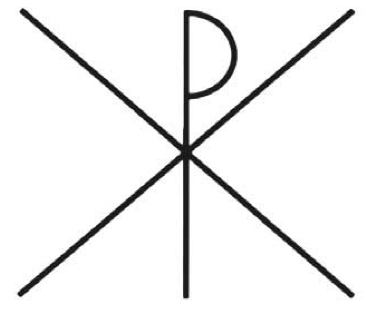 Needham, Nick. 2,000 Years of Christ's Power Vol. 1: The Age of the Early Church Fathers
The Emperor Constantine
Constantine  is then said to have prayed to the God of the Christians for victory, and won an amazing and crushing triumph over Maxentius who was killed in battle at the Milvian Bridge. 
So, at the age of thirty-two, Constantine was now emperor of the West. 
He believed that the Christian God had granted him victory, and from then on Constantine acted as the great champion and protector of Christians.
Needham, Nick. 2,000 Years of Christ's Power Vol. 1: The Age of the Early Church Fathers
Athanasius Against the World
https://www.wordonfire.org/resources/blog/st-athanasius-against-the-world/
Athanasius Against the World
Athanasius (AD 296–373) is perhaps the most influential of all the Early Church Fathers, with the possible exception of Augustine. 
From the point of view of the supporters of Trinitarianism, the young Athanasius is the hero of the 325 A.D. Council of Nicaea. 
He successfully argued that the Godhead is made up of three persons of the “same substance” (homoousion) – Father, Son and Holy Spirit. 
Thus, the Son is not on a lower level than the Father, and the Son is not a created being. 
As a result, Athanasius was known during his lifetime as the “Father of Orthodoxy”.
http://www.sundayschoolcourses.com/top25people/top25people.pdf
Athanasius Against the World
During the course of the decades following Nicaea, Athanasius was removed from his position as bishop five times, once by a force of 5,000 soldiers coming in the front door while he escaped out the back! 
By the end of the sixth decade of the century, it looked as if Nicaea would be defeated. 
Jerome would later describe this moment in history as the time when “the whole world groaned and was astonished to find itself Arian.”
* https://www.equip.org/articles/what-really-happened-at-nicea-/
Athanasius Against the World
Yet, in the midst of this darkness, a lone voice remained strong. 
Arguing from Scripture, fearlessly reproaching error, writing from refuge in the desert, along the Nile, or in the crowded suburbs around Alexandria, Athanasius continued the fight. 
His unwillingness to give up — even when banished by the Emperor, disfellowshipped by the established church, and condemned by local councils and bishops alike — gave rise to the phrase, Athanasius contra mundum: “Athanasius against the world.” 
Convinced that Scripture is “sufficient above all things,” Athanasius acted as a true “Protestant” in his day.
* https://www.equip.org/articles/what-really-happened-at-nicea-/
Athanasius Against the World
As it turned out, then, Athanasius was not all alone against the world. 
He lived to see the triumph of the cause he championed. 
He died a peaceful death at the age of seventy-five and could rest assured that the creed he had fought for at Nicaea and afterward was the creed of the church: “God in three persons, blessed Trinity.”
Shelley, Dr. Bruce L.. Church History in Plain Language: Fourth Edition (p. 114)
Augustine of Hippo
https://www.theschooloflife.com/thebookoflife/the-great-philosophers-augustine/
Augustine of Hippo
St. Augustine (AD 354–430) is perhaps the most influential of all of the Early Church Fathers, establishing core Church doctrine of many topics, including baptism, predestination, original sin, and salvation by grace. 
He wrote over 100 works, the most famous being Confessions, an autobiography of his wild younger years, and City of God and On Christian Doctrine, both theological tracts.
Augustine’s theology and writing were strongly influenced by two major issues that he encountered in his ministry:
Donatism and teachings related to sacraments and the unity of the Catholic Church
Pelagianism and teachings related to our natural ability/inability to have faith and to live the Christian life.
http://www.sundayschoolcourses.com/top25people/top25people.pdf
Augustine of Hippo
Pelagius held that all human beings were born into the world as sinless as Adam was before he fell; the apostasy of Adam had not corrupted humanity’s nature, but had merely set a fatally bad example, which most of Adam’s sons and daughters had freely followed.
Augustine recognized that Pelagius’s theology was heretical and was definitely contrary to his own experience. 
He felt that nothing less than irresistible divine power (grace) could have initially saved him from his sin and only constantly inflowing divine grace could continue to keep him in the Christian life. 
In Augustine’s view, Adam’s sin had enormous consequences: his power to please God was gone. In a word, he died— spiritually, and soon physically. 
But Adam was not alone in his ruin.
* Needham, Nick. 2,000 Years of Christ's Power Vol. 1: The Age of the Early Church Fathers
Augustine of Hippo
The Western Church broadly accepted Augustine’s doctrines of sin and salvation, with some modifications. 
Most of the great Western theologians of the Middle Ages were “Augustinians” in their basic understanding of human sin and divine grace. 
So were the Protestant Reformers of the 16th century. 
The East, by contrast, followed the Semi-Pelagian “synergist” outlook which John Cassian had championed in France. 
Because of Augustine’s view of the Catholic Church, he held that the grace which saved the elect was channeled through the one true Church and its sacraments. 
If anyone lived and died outside the Catholic Church, that showed he was not one of the elect.
Needham, Nick. 2,000 Years of Christ's Power Vol. 1: The Age of the Early Church Fathers
Augustine of Hippo
Later, the Protestant Reformers rejected Augustine’s doctrine of the Church, and taught that the Holy Spirit bestowed grace on the elect by creating personal faith in the gospel, written or preached. 
In this way the Reformers “liberated God’s grace” from its confinement in one exclusive Church. 
The Protestant Reformation has often been called “the triumph of Augustine’s doctrine of grace over Augustine’s doctrine of the Church”.
* Needham, Nick. 2,000 Years of Christ's Power Vol. 1: The Age of the Early Church Fathers
Charles Martel (“The Hammer”)
https://www.vision.org/biography-martin-luther-fearful-philosopher-394
Charles Martel (“The Hammer”)
It is easy to forget in modern times that by the time of the First Crusade, Islam had (from the point of view of Christendom) made alarming gains throughout the Middle East, North Africa, and even into Europe itself. 
Muslims had occupied the Holy Lands by the end of the 7th century, and had built the Dome of the Rock in A.D. 700 on top of one of the most sacred sites in Judaism.
http://www.sundayschoolcourses.com/top25people/top25people.pdf
Charles Martel (“The Hammer”)
In the 8th century, Muslims attacked (unsuccessfully) Constantinople, the center of the Eastern Church, and took over Spain. 
Muslim armies had gotten as far into the heart of Europe as Tours, in modern day France, when they were finally checked in 732 A.D. by Charles Martel at the Battle of Tours.  
If Charles Martel hadn’t stopped the Muslim incursion into Europe when he did, there literally might not be any Christianity today.
http://www.sundayschoolcourses.com/top25people/top25people.pdf
Martin Luther
https://www.vision.org/biography-martin-luther-fearful-philosopher-394
Martin Luther
On October 31, 1517, an obscure Augustinian monk named Martin Luther tacked his 95 theses to the door of Wittenburg Castle in Germany. 
While the 95 Theses was essentially a laundry list of things that annoyed Martin Luther about the Church of the day (especially focusing in on the sale of indulgences), in time, using the then revolutionary technology of the printing press, the theological views of Martin Luther would be known throughout Europe, and would be the spark that ignited the Protestant Reformation.
http://www.sundayschoolcourses.com/top25people/top25people.pdf
Martin Luther
In April of 1521, the Council (Diet) of Worms was convened by Charles V, Emperor of the Holy Roman Empire. 
Luther was ordered to recant his theological views (which included a “priesthood of believers” and “salvation through faith alone”). 
At Worms, both Church and State were arrayed against Luther. 
His simple reply after two days of cross-examination changed the course of history forever:
“Here I stand. I can do no other.”
http://www.sundayschoolcourses.com/top25people/top25people.pdf
Martin Luther
It would be hard to overstate the effect of Martin Luther. 
By successfully refuting the pope and his bull of excommunication (1520), Luther lessened the hegemony of the Roman Church over Europe. 
By successfully refuting the Emperor of the Holy Roman Empire, Luther helped bring about the rise of nationalism. 
And, of course, Luther was the spark that ignited the Reformation, which forever changed the face of Christianity in the world.
http://www.sundayschoolcourses.com/top25people/top25people.pdf
Next Sunday School Topic:The Book of 1 John
https://revelationillustrated.com/
Class Discussion Time
https://www.weareteachers.com/moving-beyond-classroom-discussions/
*Class Discussion Time
We have seen a number of times in history where the Lord preserved his church in the face of her enemies, both spiritual and physical. What do you see as the greatest spiritual and/or physical threats against the church in our day?
Do you think that our study of church history these last three years (we started in June 2018) has been helpful in giving you a perspective on how God has worked in history and what he may be doing in the present day?
What is your favorite part of church history and/or the church history series?
What would you hope to see me cover in the upcoming 1 John series?